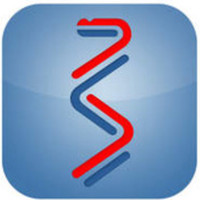 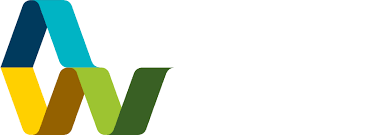 Richtlijn Perioperatief traject
P.M.N.Y.H. Go en L.P.H.J. Aarts, voorzitters
Inhoud
Over de richtlijn
Aanleiding tot herziening
Doel van de richtlijn
Afbakening van de richtlijn
Beoogde gebruikers van de richtlijn
Uitgangsvragen van de richtlijn
De 12 stappen van het proces, met de aanbevelingen per stap
Belangrijkste wijzigingen t.o.v. de vorige richtlijn per stap
Over de Richtlijn Perioperatief traject
INITIATIEF 
Nederlandse Vereniging voor Anesthesiologie 
Nederlandse Vereniging voor Heelkunde 
IN SAMENWERKING MET 
Landelijke Vereniging van Operatieassistenten 
Nederlands Oogheelkundig Gezelschap 
Nederlandse Orthopaedische Vereniging 
Nederlandse Vereniging van Anesthesiemedewerkers 
Nederlandse Vereniging voor Keel-Neus-Oorheelkunde en Heelkunde van het Hoofd-Halsgebied, Nederlandse Vereniging voor Obstetrie en Gynaecologie 
Nederlandse Vereniging voor Neurochirurgie 
Nederlandse Vereniging voor Thoraxchirurgie 
Nederlandse Vereniging voor Urologie 
Patiëntenfederatie Nederland 
MET ONDERSTEUNING VAN 
Kennisinstituut van de Federatie Medisch Specialisten
Over de Richtlijn Perioperatief traject
Aanleiding van het herzien van de richtlijn:
Tussen 2009 en 2013 zijn drie afzonderlijke richtlijnen ontwikkeld, Preoperatief Traject (2009), Peroperatief Traject (2011) en Postoperatief Traject (2013). Deze richtlijnen waren toe aan herziening en samenvoeging en de overgang naar modulaire structuur van de drie oude aparte richtlijnen was wenselijk.
Doel van de Richtlijn Perioperatief traject
Deze richtlijn beoogt het bevorderen van veilige zorg rondom alle perioperatieve trajecten (interventies waarbij anesthesiologische zorg gegeven wordt), waarbij de patiënt die dit traject doorloopt centraal staat. Het doel van de richtlijn is het optimaal laten verlopen van het pre-, per- en postoperatieve traject van de patiënt. De focus van de richtlijn is patiëntveiligheid en de inrichting en afstemming van het perioperatief traject. 

De richtlijn is een organisatorische richtlijn en regelt geen medisch inhoudelijke zaken, die in andere richtlijnen worden geregeld.

De richtlijn geeft aanbevelingen wat minimaal noodzakelijk is om het traject veilig te doorlopen. Er zijn 8 stopmomenten, als check of het proces tot dat moment goed is doorlopen en het proces verder kan.
Over de Richtlijn Perioperatief traject
Afbakening:
Deze richtlijn heeft betrekking op alle patiënten die in Nederland een interventie ondergaan waarbij anesthesiologische zorg gegeven wordt. Deze richtlijn gaat over afstemmen en overdracht tussen meerdere zorgverleners en de bijbehorende risico’s van dit proces op specifieke momenten in het perioperatieve traject. 

Alle ingrepen met sedatie en/of analgesie (PSA) door niet-anesthesiologen vallen onder de richtlijn sedatie en/of analgesie (PSA) op locaties buiten de operatiekamer.
 
Voor specifieke onderwerpen zoals bijvoorbeeld het gebruik van apparatuur en middelen, infectiepreventie of anti-stolling beleid wordt verwezen naar bestaande kwaliteitsdocumenten en richtlijnen.
Over de Richtlijn Perioperatief traject
Beoogde gebruikers van de richtlijn:
Deze richtlijn is geschreven voor alle leden van de beroepsgroepen die betrokken zijn bij de zorg voor patiënten die een interventie moeten ondergaan waarbij anesthesiologische zorg gegeven wordt. 

Als in de richtlijn gesproken wordt over ziekenhuizen of instellingen, worden daarmee ook zelfstandige behandelcentra en privéklinieken bedoeld.
Uitgangsvragen van de Richtlijn Perioperatief traject
Wat dient er in het perioperatieve traject geregeld te worden en waarom? 
Welke informatie moet er in het perioperatieve traject uitgevraagd, gedeeld en vastgelegd worden om de veiligheid van de patiënt perioperatief te waarborgen?
Wie is waarvoor verantwoordelijk in het perioperatieve traject? (Verantwoordelijke wordt steeds in rood aangegeven)
De richtlijn beschouwt het proces van de perioperatieve zorg in 12 stappen en geeft aanbevelingen per stap.
Spreekuur operateur
Preoperatief anesthesiologisch onderzoek
Planning
Opname
Aankomst op het OK-complex
Aankomst op de operatiekamer
Operatie
Einde procedure
Patiënt verlaat de operatiekamer
Verkoeverafdeling
Verpleegafdeling
Ontslag uit de instelling
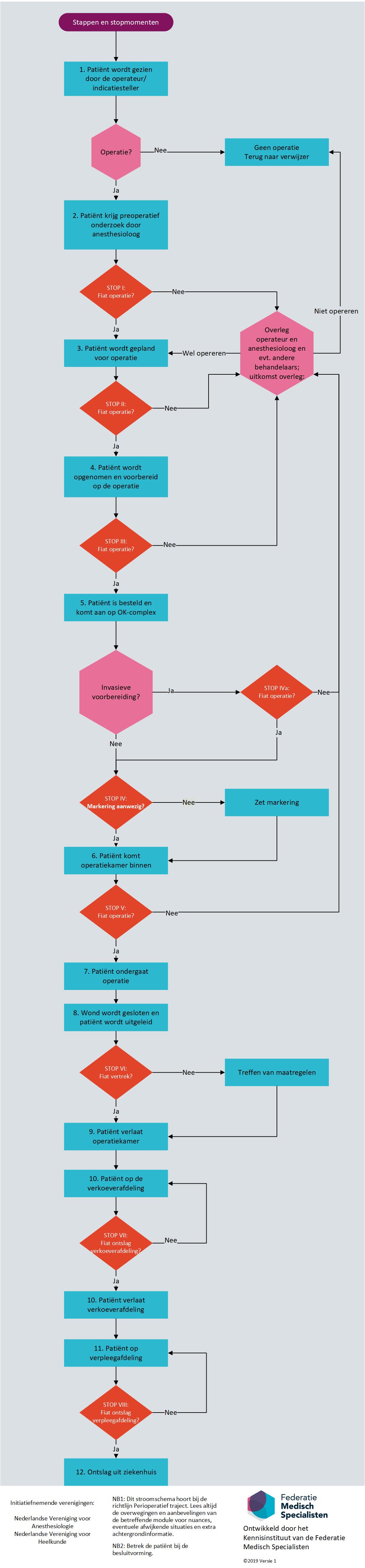 Stroomdiagram stappen in de Richtlijn Perioperatief traject
Stroomdiagram



In de volgende dia’s worden PER STAP aangegeven:
De aanbevelingen, Stopmomenten en verantwoordelijken  
De wijzigingen tov. de oude richtlijn.
Stap 1: Spreekuur operateur
1.1 Overdracht
Overdracht van verwijzer (bijvoorbeeld huisarts) naar specialist
De overdracht tussen verwijzer en specialist vindt plaats conform de HASP richtlijn (Richtlijn Informatie-uitwisseling tussen Huisarts en Specialist). Hierbij worden minimaal de volgende aspecten beschreven in de verwijzing:
• reden van verwijzing
• relevante voorgeschiedenis
• medicatie
• allergieën
• bijzonderheden.
Overdracht tussen de artsen, verpleegkundig specialisten en physician assistants in de instelling
Leg ten minste de volgende informatie vast:
• Naam indicatiesteller
• Naam supervisor*
• Operatie-indicatie
• Besproken behandelopties en eventuele behandelbeperkingen
• Informatie met betrekking tot operatie en opname:
type operatie
voorkeur voor type anesthesie (indien meerdere opties mogelijk)
te verrichten consultaties vóór operatie: aangevraagd, reden, welk specialisme*
staken, starten of wijzigen van medicatie vóór operatie (denk hierbij aan antibioticaprofylaxe en antistollingsmedicatie)*
specifieke maatregelen voor het per- en postoperatieve traject (bijvoorbeeld specifieke operateur, aanwezigheid van implantaten, specifieke maatregelen van belang voor anesthesioloog (bijvoorbeeld extreme Trendelenburg positie, specifieke voorkeuren van patiënt, IC-opname)
* indien van toepassing
Overdracht van specialist naar verwijzer
Deze overdracht dient bij voorkeur plaats te vinden conform de HASP richtlijn (Richtlijn Informatie-uitwisseling tussen Huisarts en Specialist). De indicatiesteller stelt de verwijzer reeds op te hoogte van de geplande operatie vóórdat deze heeft plaatsgevonden.
Verantwoordelijk: operateur
Stap 1: Spreekuur operateur
1.2 Taakherschikking
• De indicatiesteller (indien geen medisch specialist) vergewist zich ervan dat de patiënt weet wat de functie is van degene die voor hem/haar zit.
• Noteer wie de verantwoordelijke supervisor is.
Verantwoordelijk: operateur
1.3 Samen beslissen en informatie voor de patiënt
• Volg de wet op de Geneeskundige Behandelovereenkomst (WGBO) omtrent de informatieplicht naar de patiënt en toestemming (Art. 7:448-52 en 465 BW). Houdt rekening met de wettelijke bepalingen voor minderjarigen en meerderjarige patiënten die niet in staat kunnen worden geacht tot een redelijke waardering van zijn belangen ter zake.
• Beslis samen met de patiënt over de operatie en eventuele alternatieve mogelijkheden, noteer dit in het patiëntendossier en zorg voor beschikbaarheid van schriftelijke of digitale informatie, zodat de patiënt en/of naaste(n) dit op een later moment nog kunnen nalezen.
• Informeer de patiënt in het preoperatieve traject over het postoperatieve traject (inclusief leefregels), zodat duidelijk is welke hulp eventueel ingeschakeld moet worden om de overgang van de instelling naar revalidatie thuis te optimaliseren.
• Indien er een kans is dat gezien de gezondheidstoestand van de patiënt dan wel de aard van de operatie een risico is (bijvoorbeeld >1%) om in een reanimatie setting te komen, bespreek dit expliciet met de patiënt en leg vast wat diens wensen zijn.
• Het dient voor alle betrokken zorgverleners in het perioperatief traject duidelijk te zijn wat de wensen zijn van de patiënt ten aanzien van een eventuele reanimatie of behandelbeperkingen, indien de patiënt daar een duidelijke keuze in heeft gemaakt, en welk beleid hieromtrent is afgesproken.
Verantwoordelijk: operateur
Wijziging stap 1: Spreekuur operateurEr is explicieter aandacht voor taakherschikking
Per instelling kunnen er dus andere afspraken zijn met de betrokken professionals over de verdeling van taken en verantwoordelijkheden. Het delegeren van taken aan hiervoor bekwame zorgverleners laat de eindverantwoordelijkheid van de medisch specialist met betrekking tot de in de richtlijn gedefinieerde stopmomenten onverlet. In deze richtlijn wordt daarom gesproken van de operateur en de anesthesioloog, ook als bepaalde taken door anderen worden uitgevoerd.

Taakherschikking spreekuur operateur
De indicatiesteller (indien geen medisch specialist) vergewist zich ervan dat de patiënt weet wat de functie is van degene die voor hem/haar zit. 
Noteer wie de verantwoordelijke supervisor is.
Wijziging stap 1: Spreekuur operateurEr is explicieter aandacht voor samen beslissen
Samen beslissen en informatie voor de patiënt 

Volg de wet op de Geneeskundige Behandelovereenkomst (WGBO) omtrent de informatieplicht naar de patiënt en toestemming (Art. 7:448-52 en 465 BW). Houdt rekening met de wettelijke bepalingen voor minderjarigen en meerderjarige patiënten die niet in staat kunnen worden geacht tot een redelijke waardering van zijn belangen ter zake. 

Beslis samen met de patiënt over de operatie en eventuele alternatieve mogelijkheden, noteer dit in het patiëntendossier en zorg voor beschikbaarheid van schriftelijke of digitale informatie, zodat de patiënt en/of naaste(n) dit op een later moment nog kunnen nalezen. 

Informeer de patiënt in het preoperatieve traject over het postoperatieve traject (inclusief leefregels), zodat duidelijk is welke hulp eventueel ingeschakeld moet worden om de overgang van de instelling naar revalidatie thuis te optimaliseren.
Wijziging stap 1: Spreekuur operateurNiet-reanimeren gesprekken bij risico groepen
Indien er een kans is dat gezien de conditie van de patiënt dan wel de aard van de operatie een risico is (bijvoorbeeld >1%) om in een reanimatie setting te komen, bespreek dit expliciet met de patiënt en leg vast wat diens wensen zijn. 

Het dient voor alle verantwoordelijke artsen in het perioperatief traject duidelijk te zijn wat de patiënt ten aanzien van een eventuele reanimatie wil, indien de patiënt daar een duidelijke keuze voor heeft gemaakt.
Stap 2: Perioperatief anesthesiologisch onderzoek
2.1 Preoperatief anesthesiologisch onderzoek
De anesthesioloog:
• Neemt kennis van het patiëntendossier.
• Controleert en legt het volgende vast in het patiëntendossier.
o relevante medische voorgeschiedenis;
o eventuele behandelbeperkingen;
o actueel medicatiegebruik, aanwezigheid van implantaten of gebruik medische hulpmiddelen;
o allergieën voor medicamenten;
o problemen/complicaties bij eerdere anesthesieën;
o bijzonderheden in de familie bij anesthesieën;
o bevindingen van het lichamelijk onderzoek (met name aandacht voor luchtweg, hart en longen); *
o uitslagen van consulten, functieonderzoeken en laboratoriumonderzoek;
o samenvatting en conclusie preoperatief traject.*
*indien verricht
Samen beslissen (anesthesioloog en patiënt en/of naasten)
Bespreek met de patiënt tenminste de volgende onderwerpen en leg dit vast in patiëntendossier:
• De mogelijkheden en voor- en nadelen van de gekozen anesthesietechnieken, met complicaties en bijwerkingen en de wensen/voorkeuren van de patiënt.
• Nuchter beleid.
• Starten en staken van medicatie perioperatief, inclusief antistolling.
• De postoperatieve pijnstilling en het te verwachten beloop van de pijn.
• De eventuele noodzaak van postoperatieve bewaking op een PACU, MC of IC.
• Dat (mogelijk) een andere anesthesioloog de anesthesie zal verzorgen.
Informatie van geconsulteerd specialist aan anesthesioloog
De geconsulteerd specialist legt de conclusie en daaruit voortvloeiend advies vast in het patiëntendossier.
Stap 2: Perioperatief anesthesiologisch onderzoek
Risicoclassificatie (anesthesioloog)
• Stel het perioperatieve risico van de patiënt vast.
• Bespreek patiënten afhankelijk van de risico-inschatting in een overleg waarin de behandelende anesthesioloog, betreffende operateur en andere belangrijke ketenpartners vertegenwoordigd zijn.
Informed consent voor anesthesiologische behandeling (anesthesioloog)
• Volg de Wet op de Geneeskundige Behandelovereenkomst (WGBO) omtrent de informatieplicht naar de patiënt en toestemming (Art. 7:448-52 en 465 BW). Houd rekening met de wettelijke bepalingen voor minderjarigen en meerderjarige patiënten die niet in staat kunnen worden geacht tot een redelijke waardering van zijn belangen ter zake.
• Beslis samen met de patiënt over de operatie en eventuele alternatieve mogelijkheden of behandelbeperkingen, noteer dit in het patiëntendossier en zorg voor beschikbaarheid van schriftelijke of digitale informatie, zodat de patiënt en/of naaste(n) dit op een later moment nog kunnen nalezen.
Informatie van anesthesioloog naar operateur
De anesthesioloog licht de operateur in en legt dit vast in patiëntendossier.
Verantwoordelijk: anesthesioloog
Stap 2: Perioperatief anesthesiologisch onderzoekStopmoment 1
De anesthesioloog evalueert:
• Achten patiënt, operateur en anesthesioloog het perioperatieve risico acceptabel?
• Zijn de juiste maatregelen getroffen om het perioperatieve risico zoveel mogelijk te beperken?
• Gaat de patiënt akkoord met de operatie, de anesthesietechniek en de verwachte risico’s?
• Bij twijfel vindt er overleg plaats tussen operateur, anesthesioloog en eventuele andere behandelaars. Informeer de patiënt over de uitkomst van deze bespreking.
Verantwoordelijk: anesthesioloog
Wijziging stap 2: Preoperatief anesthesiologisch onderzoekRisicoclassificatie (inclusief MDO)
Tijdens de preoperatieve evaluatie wordt een risico-inventarisatie gedaan en vastgesteld wat de consequenties hiervan zijn voor de perioperatieve zorg. 

Afhankelijk van de risico-inschatting bepaalt de anesthesioloog of deze moet worden besproken in een overleg waarin de anesthesioloog, de betreffende operateur en andere belangrijke ketenpartners vertegenwoordigd zijn. 

In dit multidisciplinair overleg wordt bepaald of de voorgestelde operatie voor deze patiënt  de meest zinvolle therapeutische optie is en zo ja, hoe de patiënt en de operatie het beste kan worden voorbereid en ingepland. Ook wordt stilgestaan bij de postoperatieve zorg. De hoofdbehandelaar bespreekt de uitkomst van dit overleg met de patiënt.
Wijziging stap 2: Preoperatief anesthesiologisch onderzoekEr is explicieter aandacht voor samen beslissen
Het verdient aanbeveling om de patiënt reeds voorafgaande aan het preoperatief gesprek over mogelijke keuzes te informeren. Met de patiënt wordt tijdens het preoperatief spreekuur tenminste het volgende besproken:

de mogelijkheden en voor- en nadelen van de gekozen anesthesietechnieken, met complicaties en bijwerkingen en de wensen/voorkeuren van de patiënt.
Wijziging stap 2: Preoperatief anesthesiologisch onderzoek
Lokaal wordt geregeld hoe preoperatieve evaluatie bij laag-risico ingrepen en her ok’s vorm wordt gegeven

Lokaal worden er afspraken gemaakt over de geldigheidsduur van het preoperatief onderzoek, die afhankelijk kan zijn van de zwaarte van de ingreep en de  gezondheidstoestand van de patiënt
Stap 3: Planning
De planningsmedewerker:
• Neemt kennis van het dossier.
• Controleert de volgende aspecten:
o akkoord operateur
o akkoord anesthesioloog
o type opname bekend en geregeld (bijvoorbeeld dagbehandeling/ short stay/ klinisch/ IC / rooming-in)
o bed op juiste afdeling
o afspraken vastgelegd en indien nodig uitgevoerd (voorbereiding, peroperatieve bijzonderheden, nazorg)
o of er na de preoperatieve evaluatie medicatieveranderingen en/of gezondheidsproblemen zijn geweest
o controle op maximale wachttijd
o specifieke wensen patiënt vastgelegd en/of uitgevoerd
de beschikbaarheid van:
• OK-ruimte en personeel
• Benodigde materialen
• Aanvullend personeel

De planningsmedewerker: 
• licht alle partijen in
• legt de opname-/operatiedatum vast in het medisch dossier
• informeert de operateur en de patiënt als wachttijd overschreden wordt

De planningsmedewerker: 
Informeert de patiënt over datum van de opname/operatie en verifieert bij de patiënt of de afspraken omtrent medicatie (inclusief antistolling) duidelijk zijn. 	

Verantwoordelijk: operateur
Stap 3: PlanningStopmoment 2
De planningsmedewerker: 
Legt de operatiedatum pas definitief vast wanneer aan alle randvoorwaarden (zie aanbeveling 3.1) is voldaan. 

Overlegt met de medisch inhoudelijk verantwoordelijke en onderneemt actie wanneer niet aan alle voorwaarden is voldaan. Leg dit vast in het dossier. 

Verantwoordelijk: Operateur
Wijziging stap 3: Planning
Controle op veranderingen in gezondheidstoestand sinds de preoperatieve evaluatie. 

Controle op urgentie. 

Informeren van patiënt is uitgebreid.

Onder verantwoordelijkheid van de operateur.
Stap 4: Opname
Bij opname:
Controleer minimaal de volgende informatie en leg dit vast in het dossier:
• Identiteit bepaald en naambandje aangebracht
• Type operatie
• Gezondheidstoestand patiënt
• Medicatieverificatie
• Beleid rondom antistolling volgens afspraak uitgevoerd
• Premedicatie gegeven volgens afspraak
• Afspraken met betrekking tot voorbereiding, peroperatieve bijzonderheden en nazorg

Voor het bestellen van de patiënt :
Operatieassistent controleert de volgende benodigdheden en legt dit vast in het dossier: 
• Implantaat/prothese
• Apparatuur en instrumentarium
 
Markeren :
Markering van de operatieplaats vindt plaats door operateur (of gedelegeerde) en met watervaste stift. 
Plaats de markering voordat de patiënt naar de operatiekamer gaat, indien markering geïndiceerd is. 

Verantwoordelijk: operateur
Stap 4: OpnameStopmoment 3
Controleer na opname van de patiënt en vóór stopmoment IV(a) of alle preoperatieve afspraken zijn uitgevoerd en er geen veranderingen zijn opgetreden in de gezondheidstoestand van de patiënt sinds de preoperatieve evaluatie. 	

Verantwoordelijk: Operateur
Wijziging stap 4: Opname
Er is een literatuuranalyse voor dagbriefing uitgevoerd, echter onvoldoende bewijs om hier een aanbeveling over op te nemen in de richtlijn. 

Controle beleid rondom antistolling is toegevoegd. 

Controle afspraken met betrekking tot preoperatieve voorbereiding en peroperatieve bijzonderheden en nazorg is aangepast. 

Er is explicieter aandacht voor markering voordat de patiënt naar de operatiekamer gaat (dus uiterlijk op de holding).
Stap 5: Aankomst op het OK-complex
De patiënt wordt besteld
Informeer de verpleegafdeling waar de patiënt verblijft dat de patiënt naar de operatieafdeling gebracht kan worden. Vermeld hierbij:
• Identificatie patiënt
• Type operatie
• Welke operatiekamer en -complex
Verantwoordelijk: operateur

Patiënt komt aan op het operatiecomplex
De anesthesioloog (of gedelegeerde) neemt kennis van het patiëntendossier.
Overdracht van verpleegafdeling naar holdingmedewerker
• Minimale informatieoverdracht:
o identiteit patiënt
o Type operatie
• Eventuele bijzonderheden (bijvoorbeeld temperatuursverhoging, wel/niet nuchter)
Verantwoordelijk: anesthesioloog

De operateur controleert minimaal de volgende medische informatie:
• Identiteit patiënt
• Operatie
• Gezondheidstoestand patiënt
• Medicatieverificatie
• Antibioticaprofylaxe gegeven indien van toepassing
• Stollingsstatus patiënt indien van toepassing
• Afspraken met betrekking tot voorbereiding, peroperatieve bijzonderheden en nazorg uitgevoerd
Verantwoordelijk: operateur
Stap 5: Aankomst op het OK-complexStopmoment 4
Pre time-out op de holding: 
In bepaalde situaties vindt er een pre time-out plaats. De anesthesioloog bepaalt in welke situaties dit nodig is. Deze vindt plaats wanneer er buiten de operatiekamer/op de holding al invasieve handelingen moeten plaatsvinden (bijvoorbeeld locoregionale anesthesie en inbrengen van centraal veneuze lijn en arterielijn). 

De anesthesioloog: 
• Controleert of het patiëntendossier compleet en beschikbaar is. 
• Bespreekt tijdens de pre time-out bespreking in aanwezigheid van een assisterende, samen met de patiënt: 
             o identiteit patiënt 
o juiste zijde of locatie van operatie
o type operatie
o allergieën
o stollingsstatus
o aanwezigheid benodigde materialen voor buiten de operatiekamer te verrichten invasieve handeling


Verantwoordelijk: anesthesioloog
Stap 5: Aankomst op het OK-complexStopmoment 4-A
Check markering: 
De holdingmedewerker controleert de markering voordat de patiënt naar de operatiekamer gaat.
 
Overleg met de medisch inhoudelijk verantwoordelijke en onderneem actie wanneer de markering niet is gezet. 

Verantwoordelijk: anesthesioloog
Stap 5: Aankomst op het OK-complex
Overdracht van holding naar operatiekamer
De anesthesioloog:
• Controleert bij de overdracht van de holding naar de operatiekamer (kan zowel op de holding als op de operatiekamer plaatsvinden) minimaal de volgende informatie:
o identificatie patiënt;
o type operatie;
o juiste zijde of locatie van operatie;
o welke operatiekamer.

• Controleert, voordat de patiënt de holding verlaat, of de operatiekamer is vrijgegeven (anesthesietoestel, alle apparatuur, instrumentarium, materialen).

Verantwoordelijk: anesthesioloog
Wijziging stap 5: Aankomst op het OK-complex
Stopmoment IV is toegevoegd: check markering.

Stopmoment IVa pre-time out bij invasieve handeling op de holding blijft.

Verantwoordelijk anesthesioloog.
Stap 6: Aankomst op de operatiekamer
Controle materialen
Het medisch ondersteunend personeel controleert voorafgaand aan de procedure of de juiste materialen beschikbaar zijn en naar behoren functioneren en informeert de medisch specialist.

Verantwoordelijk: operatieassistent en anesthesiemedewerker
Stap 6: Aankomst op de operatiekamerStopmoment 5
Time-out procedure
Het operatieteam voert een gestructureerd overleg met het gehele operatieteam, in aanwezigheid van de patiënt of wettelijk vertegenwoordiger, vóór de start van de anesthesie. Bespreek tenminste:
• Identificatie patiënt en verificatie juiste patiëntendossier
• Type operatie
• Juiste zijde of locatie, inclusief markering
• Allergieën
• Aanwezigheid van materialen, instrumentarium en apparatuur
• Aanwezigheid van protheses
• Type anesthesie
• Positionering van de patiënt
• Antibioticabeleid (noteer tijdstip van toediening in patiëntendossier)
• Stollingsstatus
• Te verwachten anesthesiologische problemen
• Relevante co-morbiditeiten en relevante medische voorgeschiedenis

De operateur is verantwoordelijk voor de time-out procedure. Het is een verantwoordelijkheid van alle teamleden om adequaat te participeren in de time-out procedure.

Tijdens bepaalde chirurgische procedures of specialismen gelden aanvullende eisen ten aanzien van de ingreep of de betrokkenheid van meerdere teamleden (al dan niet van een ander specialisme), waarvoor de time-out procedure wordt aangevuld met specifieke aspecten. Deze dienen te worden vastgelegd in een lokaal protocol.

Verantwoordelijk: operateur
Stap 6: Aankomst op de operatiekamer
Registratie time-out procedure:

Registreer het uitvoeren van de time-out procedure en leg daarbij in het patiëntendossier vast dat de time-out procedure is uitgevoerd.
Indien de time-out procedure niet of niet volledig is uitgevoerd, dient geregistreerd te worden wat de oorzaak en/ of reden zijn van het niet uitvoeren van de time-out procedure.

Verantwoordelijk: operateur en anesthesioloog
Stap 6: Aankomst op de operatiekamer
Aangepaste time-out procedure:

Een aangepaste time-out procedure kan worden uitgevoerd indien:

• Een patiënt, ouder of wettelijk vertegenwoordiger niet in de gelegenheid is actief deel te nemen aan de time-out procedure, voer dan de time-out uit met de leden van het operatieteam, waarbij de operateur verantwoordelijk is voor de gegevens van de patiënt. De operateur controleert:
o of de juiste patiënt aanwezig is op de operatiekamer aan de hand van het patiëntendossier en het polsbandje van de patiënt
o dat de ingreep wordt uitgevoerd zoals besproken aan de hand van het patiëntendossier en de ingreep aan de juiste zijde wordt gedaan (desgewenst gecontroleerd aan de hand van radiologische beeldvormende diagnostiek)

• Er een spoedsituatie is waarin het operatieteam niet in de mogelijkheid is de time-out procedure uit te voeren, namelijk:
o ingrepen uit categorie 1 volgens de richtlijn “Beleid bij spoedoperaties”
o wanneer de operateur of anesthesioloog een interventie beoordeeld als zodanig spoedeisend

Verantwoordelijk: operateur
Wijziging stap 6: Aankomst op de operatiekamer
Literatuuranalyse om het effect van de time-out te evalueren op patiëntveiligheid en kwaliteit van zorg: Het effect van de time-out procedure was het onderwerp van diverse uitgevoerde onderzoeken […] Doordat deze studies voornamelijk observationeel van aard zijn, heeft dit geresulteerd in een lage GRADE-beoordeling van de gevonden conclusies.

De uitgevoerde literatuurstudie heeft echter aangetoond dat een time-out procedure, mits correct en volledig uitgevoerd, resulteert in een lagere mortaliteit, minder postoperatieve complicaties, en kortere operatieduur. Er zijn aanwijzingen uit recent uitgevoerd onderzoek dat adequate implementatie […] geassocieerd is met een betere patiëntveiligheid en minder vertragingen rondom operaties.
Wijziging stap 6: Aankomst op de operatiekamer
De time-outprocedure bestaat uit een uniform deel, eventueel aangevuld met specifieke onderdelen. […] Het uniforme deel van de time-outprocedure bevat een minimaal pakket van aspecten, wat toepasbaar is voor elk medisch specialisme of chirurgische procedure.

Uniform deel
Patiënten deel  identiteit verificatie dossier, chirurgische procedure, operatiezijde/locatie, allergieën
Medisch-inhoudelijk deel  instrumentarium en apparatuur, protheses, positionering, antibiotica en antistollingsbeleid, intubatieproblemen, co-morbiditeit  

Specifiek deel   	
Specialisme afhankelijk of afgestemd op bepaalde operatie vastgelegd in lokaal protocol

Operateur leidt de time-out procedure, teamverantwoordelijkheid om adequaat te participeren
Wijziging stap 6: Aankomst op de operatiekamer
In specifieke omstandigheden kan de aanwezigheid van de anesthesioloog bij de time-out procedure gedelegeerd worden naar de anesthesiemedewerker. De anesthesioloog blijft te allen tijde de eindverantwoordelijke over het uitvoeren van de time-out procedure en de te behandelen inhoud. 

De aanwezigheid van de anesthesioloog kan naar de anesthesiemedewerker gedelegeerd worden mits beiden akkoord zijn en als is voldaan aan de volgende drie voorwaarden: 
Er is sprake van een locoregionale techniek als solitaire anesthesievorm, én 
er heeft een pre-time out plaatsgevonden waarbij de anesthesioloog lijfelijk aanwezig was, én 
deze werkwijze is vastgelegd in een lokaal protocol dat regelmatig wordt geëvalueerd.
Wijziging stap 6: Aankomst op de operatiekamerEen aangepaste time-out procedure kan worden uitgevoerd indien:
..een patiënt, ouder of wettelijk vertegenwoordiger niet in de gelegenheid is actief deel te nemen aan de time-out procedure, voer dan de time-out uit met de leden van het operatieteam, waarbij de operateur verantwoordelijk is voor de gegevens van de patiënt. De operateur controleert: 
of de juiste patiënt aanwezig is op de operatiekamer aan de hand van het patiëntendossier en het polsbandje van de patiënt 
dat de ingreep wordt uitgevoerd zoals besproken aan de hand van het patiëntendossier en de ingreep aan de juiste zijde wordt gedaan (desgewenst gecontroleerd aan de hand van radiologische beeldvormende diagnostiek) 

..er een spoedsituatie is waarin het operatieteam niet in de mogelijkheid is de time-out procedure uit te voeren, namelijk: 
ingrepen uit categorie 1 volgens de richtlijn “Beleid bij spoedoperaties” 
wanneer de operateur of anesthesioloog een interventie beoordeeld als zodanig spoedeisend

Verantwoordelijk: operateur
Wijziging stap 6: Aankomst op de operatiekamerRegistratie time-out procedure
In het patiëntendossier wordt vastgelegd dat de time-out procedure volgens protocol en de geldende richtlijnen is uitgevoerd. 

Indien de time-out procedure niet (volledig) is uitgevoerd, dient geregistreerd te worden wat de reden is van het niet (volledig) uitvoeren van de time-out procedure.
Stap 7: Operatie
Positionering
Zorg dat er protocollen aanwezig zijn op de operatieafdeling over het uitvoeren en controleren van de veiligheid van de patiënt bij de positionering.
Verantwoordelijk: operateur en anesthesioloog

Communicatie tussen de operateur en de anesthesioloog
Tijdens de operatie vindt communicatie plaats tussen de operateur en de anesthesioloog (of anesthesiemedewerker) op tenminste de volgende momenten:
• bij start en einde van de ingreep;
• bij gebeurtenissen die van belang zijn voor de gezondheidstoestand of veiligheid van de patiënt.
Verantwoordelijk: operateur en anesthesioloog

Informatieoverdracht bij aflossen
Laat de informatieoverdracht bij aflossen van medewerkers van het anesthesieteam of het operatieteam verlopen op een gestructureerde manier, zoals vastgelegd in een protocol.
Er wordt niet afgelost tijdens risico-momenten.
Verantwoordelijk voor de informatieoverdracht: de medewerker die de overdracht ontvangt

Operatieteamtrainingen
Overweeg het faciliteren van trainingen voor operatieteams om zowel technische als communicatieve vaardigheden te optimaliseren.
Verantwoordelijk: Instelling/OK-leiding
Wijziging stap 7: Operatie
Literatuuranalyse: draagt een dedicated operating team, middels teamtraining, bij aan het optimaliseren van de kwaliteit van zorg en patiëntveiligheid binnen het perioperatief traject? 

Het grootste effect van dedicated team trainingen lijkt behaald te worden bij hoog complexe en/of zeer specialistische ingrepen waarbij de complexiteit met name zit in de technische uitvoering, multidisciplinaire samenwerking en de mens-machine of mens-device interactie.

Het effect van dedicated team trainingen lijkt bij laag complexe laag risico ingrepen niet aantoonbaar te zijn. 

Dedicated operatieteam trainingen lijken daarom met name van toegevoegde waarde voor de kwaliteit en veiligheid van de zorg bij hoog complexe en/of zeer specialistische interventies.
Wijziging stap 7: Operatie
De operateur is eindverantwoordelijk voor de positionering ten behoeve van de ingreep. De anesthesioloog en operateur delen de verantwoordelijkheid voor de veiligheid van de positionering.

Tijdens de operatie vindt communicatie plaats tussen operateur en anesthesioloog op tenminste de volgende momenten: 
Bij start en einde van de ingreep.
Bij alle gebeurtenissen die raken aan de activiteiten van de ander, of die van belang zijn voor de conditie of veiligheid van de patiënt. Voorbeelden: start incisie, positieverandering patiënt, zetten vaatklemmen door operateur, verandering in de conditie van de patiënt (bijvoorbeeld significante bloeddrukdaling), complicaties, peroperatieve beleidsverandering, et cetera.

Operateur en anesthesioloog zijn beide verantwoordelijk voor onderlinge communicatie
Wijziging stap 7: Operatie
Informatieoverdracht bij aflossen:
Laat de informatieoverdracht bij aflossen van medewerkers van het anesthesieteam of het operatieteam verlopen op een gestructureerde manier, zoals vastgelegd in een protocol. 
Er wordt niet afgelost tijdens risico-momenten. 

Verantwoordelijk voor de informatieoverdracht: de medewerker die de overdracht ontvangt.
Stap 8: Einde procedureStopmoment 6
Sign-out voor verlaten operatiekamer:
Voer een sign-out uit, op de operatiekamer, voordat de patiënt de operatiekamer verlaat, in aanwezigheid van het hele operatieteam bestaande uit de operateur, de operatieassistent, de anesthesioloog of anesthesiemedewerker, de instrumenterende, en eventuele anderen die onderdeel zijn van het operatieteam.
Bespreek ten minste de volgende onderwerpen met het operatieteam:
• Welke procedure is er verricht en is deze naar verwachting verlopen?
• Toegediende medicatie en bloedproducten
• Klopt de telling van het aantal gazen, instrumenten en disposables?
• Zijn de preparaten juist gemerkt en gelabeld en zijn de relevante aanvragen ingevuld?*
• Waren er materiële problemen?
• Zijn er specifieke aandachtspunten voor de nazorg van de patiënt (bijvoorbeeld antibiotica, antistolling, pijnbeleid)?
• Naar welke afdeling wordt de patiënt overgeplaatst?*
*indien van toepassing

Verantwoordelijk: operateur
Stap 8: Einde procedure
Vastleggen informatie sign-out
Registreer het uitvoeren van de sign-out procedure en leg daarbij in het patiëntendossier vast dat de sign-out procedure is uitgevoerd.
Verantwoordelijk: operateur

Meerdere operateurs
In geval van meerdere operateurs van verschillende specialisatiegebieden, dient er één hoofdoperateur te worden aangewezen. Deze is verantwoordelijk voor de sign-out. Deze dient zich te vergewissen van postoperatieve afspraken op het specialisatiegebied van de mede-operateur.
Verantwoordelijk: hoofdoperateur

Protocollen
De volgende zaken dienen in protocollen te worden vastgelegd:
• Het inlichten van de patiënt en/of familie over de verrichte procedure.
• De werkwijze rondom afgenomen patiënten-materiaal.
• Verbetermaatregelen die voortvloeien uit tekortkomingen die tijdens de sign-out zijn geconstateerd.
Verantwoordelijk: operateur
Wijziging stap 8: Einde procedureRevisie van relevante onderwerpen voor de sign-out
Aanwezigheid 
Om de effectiviteit van de procedure te optimaliseren, moet elk lid van het operatieteam aanwezig zijn. Bij deze procedure dienen degenen die als team de ingreep hebben uitgevoerd, aanwezig te zijn. Als taken gedelegeerd zijn, dient de gedelegeerde in ieder geval aanwezig te zijn. 

Timing
De sign-out moet op een zodanig moment plaatsvinden, dat iedereen hier tijd en aandacht voor heeft. Er dient dus een moment te zijn dat toegewijd is aan de sign-out. 

Bijzondere omstandigheden 
In geval van meerdere operateurs van verschillende specialisatiegebieden, dient er één hoofdoperateur te worden aangewezen. Deze is verantwoordelijk voor de sign-out. Deze dient zich te vergewissen van postoperatieve afspraken op het specialisatiegebied van de mede-operateur.
Wijziging stap 8: Einde procedureReflectie verrichte ingreep en vaststellen van postoperatieve afspraken
Bespreek ten minste de volgende onderwerpen met het operatieteam: 
Welke procedure is er verricht en is deze naar verwachting verlopen? 
Klopt de telling van het aantal gazen, instrumenten en disposables? 
Zijn de preparaten juist gemerkt en gelabeld en zijn de relevante aanvragen ingevuld?* 
Waren er materiële problemen? 
Zijn er specifieke aandachtspunten voor de nazorg van de patiënt? 
Naar welke afdeling wordt de patiënt overgeplaatst? 

Verantwoordelijk: operateur
Wijziging stap 8: Einde procedureLokale protocollen en vastleggen informatie sign-out
Het inlichten van patiënt en/of familie over de verrichte procedure dient ook in een protocol te zijn opgenomen. 
Ten aanzien van afgenomen patiëntmateriaal dat ingestuurd wordt voor histologische, bacteriologische of andere analyses, dient een protocol te worden ingesteld, waarbij er sprake is van een dubbel check van zowel de markering en labeling van het verpakkingsmateriaal van het weefsel, als van de aanvraag. Tevens dient duidelijk te zijn wie de preparaten wegbrengt. 
Tekortkomingen die voortvloeien uit de sign-out dienen volgens een protocol verzameld en besproken te worden, zodat er verbetermaatregelen genomen kunnen worden. 
Registreer het uitvoeren van de sign-out procedure en leg daarbij in het patiëntendossier vast dat de sign-out procedure is uitgevoerd. 

Verantwoordelijk: operateur en anesthesioloog
Stap 9: Patiënt verlaat de operatiekamer
Transport van de patiënt:
Het transport van de patiënt van de operatiekamer naar de verkoeverafdeling wordt verricht volgens lokaal protocol en door twee personen onder wie ten minste een anesthesioloog of anesthesiemedewerker. De anesthesioloog of anesthesiemedewerker moet volledig geïnformeerd zijn en aanwezig zijn geweest bij sign‐out op de operatiekamer.

Eisen aanwezigheid bij transport:
• Naar verkoeverafdeling: tenminste de anesthesioloog óf anesthesiemedewerker
• Naar MC, CCU of PACU: anesthesioloog
• Naar IC: anesthesioloog én operateur of diens plaatsvervanger
Verantwoordelijk: anesthesioloog

Communicatie ontvangende afdeling:
Communiceer tijdig over de te verwachten aankomsttijd en de benodigde voorzorgsmaatregelen die getroffen moeten worden met de afdeling van bestemming.
Verantwoordelijk: anesthesioloog
Stap 9: Patiënt verlaat de operatiekamer
Beschikbaarheid voorlopig operatieverslag
Stel een voorlopig OK-verslag (operatie- en anesthesieverslag) beschikbaar ten tijde dat de patiënt het operatiecomplex verlaat.
Verantwoordelijk: operateur en anesthesioloog

Protocollen
De volgende zaken dienen in protocollen te worden vastgelegd:
• Bereikbaarheid van teamleden of diens vervangers (24/7).
• Bewaking en voorzorgsmaatregelen tijdens patiënten transport.
• Timing, wijze en de inhoud van de communicatie met de ontvangende afdeling.
• Totstandkoming van het operatieverslag.
Verantwoordelijk: operateur en anesthesioloog
Wijziging stap 9: Patiënt verlaat de operatiekamer
De noodzaak tot aanwezigheid van leden van het operatieteam bij het transport, hangt af van het vooraf ingeschatte risico voor de patiënt. 
Het transport van een net geopereerde patiënt dient door minstens twee personen te worden uitgevoerd. Voor patiënten met als bestemming verkoever, dient minstens de anesthesioloog of anesthesiemedewerker aanwezig te zijn bij het transport. Voor het transport naar de Intensive Care, Cardiac Care Unit of Post-Anaesthesia Care Unit dient de anesthesioloog zelf mee te gaan en dient dit team uitgebreid te worden met de operateur of diens plaatsvervanger. 

Verantwoordelijkheid 
De eindverantwoordelijkheid van het transport ligt bij de anesthesioloog. 
De eindverantwoordelijkheid voor het operatieverslag ligt bij de operateur. 
De anesthesioloog kan medeverantwoordelijk worden gesteld voor het anesthesiologisch deel van het verslag (naar gelang lokale afspraken).
Wijziging stap 9: Patiënt verlaat de operatiekamerLokale protocollen
Een voorlopig operatieverslag dient voor het vertrek van de patiënt van het operatiecomplex gereed te zijn en toegankelijk voor degene die verantwoordelijk is voor de postoperatieve zorg.

Er dient duidelijk te zijn, hoe teamleden of hun dienstdoende collega’s te bereiken zijn (24/7), in het geval van vragen over het postoperatief beloop. 

Er dienen heldere protocollen voor beleid te zijn ten aanzien van bewaking en voorzorgsmaatregelen tijdens transport (zoals het omhoog zetten van bedhekken, vrijmaken van gangpaden, meenemen van medicatie, et cetera). 

Er dient duidelijk te zijn hoe lang voordat de patiënt de operatiekamer verlaat, de komst van de patiënt gecommuniceerd moet worden met de ontvangende afdeling, op welke wijze deze communicatie gaat en wat er gecommuniceerd wordt. 

Er dient afgesproken te zijn hoe het operatieverslag tot stand komt en of het anesthesiologisch verslag hier deel van uitmaakt.
Stap 10: Verkoeverafdeling
Randvoorwaarden verkoeverkamer/PACU
Zorg voor zodanige openingstijden dat de verkoeverafdeling alle electieve patiënten
postoperatief kan opvangen.
Voor patiënten die intensieve bewaking en/of behandeling behoeven gedurende naar
verwachting maximaal 24 uur*, is een post‐anesthesia care unit (PACU) een goede oplossing.
* Maximale tijdsduur afhankelijk van lokale afspraken.
Verantwoordelijk: anesthesioloog

Aankomst op de verkoeverafdeling (verkoeverkamer/MC/IC)
Draag de volgende gegevens/zorg over voor een gestructureerde overdracht:
• gegevens over de patiënt, de operatie en de anesthesie
• relevante items van de sign‐out op OK
• het verpleegkundig en medisch beleid op de verkoeverafdeling
• bijzonderheden
Eisen aanwezigheid bij overdracht:
• Verkoever: tenminste de anesthesioloog óf anesthesiemedewerker
• MC, CCU of PACU: anesthesioloog
• IC: anesthesioloog én operateur of diens plaatsvervanger
Verantwoordelijk: operateur voor het chirurgische gedeelte.
Stap 10: VerkoeverafdelingStopmoment 7
Ontslag verkoeverafdeling
Controleer voordat de patiënt de verkoever verlaat de toestand van de patiënt aan de hand van de volgende criteria:
• ontslagscore is goed volgens de lokale criteria. In geval van verblijf op IC of MC gelden de daar vigerende ontslagcriteria
• pijnscore is acceptabel volgens de lokale criteria
• essentiële informatie uit het OK verslag is beschikbaar (bij voorkeur bij verlaten van de operatiekamer, doch uiterlijk einde dienst)
• een gestructureerde overdracht heeft plaatsgevonden tussen de recoveryverpleegkundige en de afdelingsverpleegkundige aan de hand van een checklist

Overleg met de medisch inhoudelijk verantwoordelijke en onderneem actie wanneer niet aan alle criteria is voldaan.
Verantwoordelijk: anesthesioloog en operateur
Stap 10: Verkoeverafdeling
Overdracht van de verkoeverkamer naar de verpleegafdeling
Zorg voor een gestructureerde overdracht van de verkoever naar de verpleegafdeling tussen de recoveryverpleegkundige en de afdelingsverpleegkundige. Minimaal de volgende gegevens worden overgedragen:
• gegevens over de patiënt, de operatie en de anesthesie
• relevante items van de sign‐out op OK aan de hand van de checklist
• ontslagscore (of reguliere ontslagcriteria van IC/MC/CCU/PACU) en pijnscore
• beloop en veranderingen in beleid met betrekking tot de recoveryperiode
• wijzigingen ten opzichte van de preoperatieve medicatieopdrachten inclusief de reden van wijziging; waarbij de antistolling apart benoemd wordt.
Leg tenminste vast in het patiënten dossier de medische informatie ten behoeve van de overdracht van anesthesioloog en operateur naar de arts die de verantwoordelijkheid heeft voor de uitvoering van het postoperatieve medische beleid op de afdeling. Dit bevat tenminste:
• gegevens over de patiënt, de operatie en de anesthesie
• relevante items van de sign‐out op OK
• bijzonderheden met betrekking tot het verblijf op de verkoeverafdeling, zoals deze in het verkoever‐verslag zijn vastgelegd
• wijzigingen in postoperatieve afspraken ten opzichte van afspraken die zijn vastgelegd bij de sign‐out inclusief de reden van wijziging
• wijzigingen ten opzichte van de preoperatieve medicatieopdrachten inclusief de reden van wijziging; waarbij de antistolling apart benoemd wordt
Verantwoordelijk: anesthesioloog

Transport naar verpleegafdeling na overdracht
Voer het transport van de patiënt van de verkoeverafdeling naar de verpleegafdeling uit door twee personen, onder wie ten minste één verpleegkundige.
Verantwoordelijk: anesthesioloog
Wijziging stap 10: VerkoeverperiodeVerantwoordelijkheden
Tijdens de verkoeverperiode is de anesthesioloog verantwoordelijk voor de respiratoire en hemodynamische bewaking van de patiënt, voor het beleid rondom de pijnbestrijding en voor eventuele directe gevolgen en/of complicaties van het anesthesiologisch handelen.

Tijdens de verkoeverperiode kunnen ook (vroege) complicaties van de chirurgische behandeling herkend worden, voordat deze tot schade bij de patiënt leiden. De anesthesioloog treedt in dit geval in contact met de operateur. De operateur blijft verantwoordelijk voor het chirurgische gedeelte. Het besluit dat de patiënt vervoerd kan worden naar de verpleegafdeling wordt genomen onder verantwoordelijkheid van de anesthesioloog. De anesthesioloog kan zorgtaken, zoals het ontslag naar de vervolgafdeling aan de verkoevermedewerker echter wel delegeren. De verantwoordelijkheid kan niet worden overgedragen.
Wijziging stap 10: Verkoeverperiode
lokale protocollen over verantwoordelijkheid.

voor het anesthesiologische en het intensivistische deel van de postoperatieve behandeling op de MC/IC/CCU/PACU. 

postoperatieve pijnbeleid. 

voor het beleid met betrekking tot antibiotica en antistolling.
Stap 11: Verpleegafdeling
Verantwoordelijkheden operateur
De operateur is verantwoordelijk voor de postoperatieve afspraken met betrekking tot het chirurgisch beleid. Leg deze afspraken lokaal vast.
Verantwoordelijk: operateur


Verantwoordelijkheden anesthesioloog
De anesthesioloog is verantwoordelijk voor de postoperatieve aspecten gerelateerd aan de anesthesie. Leg lokaal vast, waarvoor en gedurende welke tijdsperiode de anesthesioloog verantwoordelijk is.
Verantwoordelijk: anesthesioloog
Wijziging stap 11: VerpleegafdelingVerantwoordelijkheden
De operateur is verantwoordelijk voor de postoperatieve afspraken qua chirurgisch beleid. Leg deze afspraken lokaal vast. 
Verantwoordelijk: operateur 	

De anesthesioloog is verantwoordelijk voor de anesthesiologisch gerelateerde aspecten. Leg lokaal vast, waarvoor en gedurende welke tijdsperiode de anesthesioloog verantwoordelijk is. 
Verantwoordelijk: anesthesioloog
Stap 12: Ontslag uit het ziekenhuisStopmoment 8
ontslag uit de instelling
Ontslag uit de instelling kan pas plaats vinden als:
• de medische toestand van de patiënt dit toelaat;
• de situatie op de plaats van bestemming zodanig is dat de patiënt ontvangen kan worden.

Overleg met de medisch inhoudelijk verantwoordelijke en onderneem actie wanneer niet aan alle voorwaarden is voldaan.
Leg de volgende items vast in het dossier:
• de beslissing tot ontslag én
• wanneer en door wie de beslissing tot ontslag is genomen.
Verantwoordelijk : operateur
Stap 12: Ontslag uit de instelling
Ontslagbrief
Geef de ontslagbrief bij ontslag aan de patiënt mee (met mondelinge toelichting) en stuur deze elektronisch naar de huisarts en eventuele andere verwijzer. De ontslagbrief bevat ten minste informatie over:
• diagnose, ingreep, postoperatief beloop en eventuele (te verwachten) bijzonderheden;
• instructies zoals wondverzorging;
• actuele medicatie3, eventuele wijzigingen ten opzichte van de medicatie bij opname, alsmede gedurende welke periode de medicatie gegeven (dan wel onderbroken) dient te worden (inclusief antistolling);
• eventuele medische hulpmiddelen;
• telefoonnummer om eventueel contact op te nemen;
• naam verantwoordelijk behandelaar;
• postoperatieve afspraak op de poli.
Zorg dat up-to-date patiëntengegevens altijd beschikbaar zijn voor hulpverleners die de zorg voor de patiënt over moeten nemen.
3 Link naar richtlijn Overdracht van medicatiegegevens in de keten (2019)
Verantwoordelijk: operateur

Informatievoorziening aan de patiënt
Geef de patiënt bij ontslag een 24/7 bemand telefoonnummer mee waar de patiënt bij problemen naar toe kan bellen als de instelling ’s avonds of in het weekend gesloten is.
Zorg dat de patiënt weet bij welke symptomen contact opgenomen moet worden.
Verantwoordelijk: operateur

Verificatie ontslagmedicatie
Verifieer bij ontslag of de patiënt kan beschikken over de ontslagmedicatie4.
Verantwoordelijk: operateur
Wijziging stap 12: Ontslag uit de instelling
24-uurs bereikbaarheid 

Er is sprake van een bijzondere situatie bij patiënten geopereerd in instellingen die ’s avonds en in het weekend gesloten zijn, bij voorbeeld ZBC’s. De consequentie hiervan is dat, bij een postoperatief probleem na ontslag, de arts die de patiënt dan moet behandelen, mogelijk niet de operateur is en ook geen toegang heeft tot het EPD. Een operateur werkzaam in een dergelijke instelling, dient er daarom zorg voor te dragen dat de patiënt beschikt over een 24/7 bemand telefoonnummer dat gebeld kan worden in geval van een probleem. Tevens dient 24/7 informatie over patiënt beschikbaar te zijn voor andere zorgverleners die bij problemen de zorg over moeten nemen.
Hartelijk dank voor uw aandacht!
Naam spreker:
E-mailadres spreker:
[Speaker Notes: Afsluiting]
Richtlijn Perioperatieve traject
Feedback:
Indien u commentaar heeft bij de richtlijn kunt u in de richtlijnendatabase.nl bij de modules commentaar geven. 
Dit commentaar is alleen zichtbaar voor medisch specialisten met een account en wordt doorgegeven aan de verantwoordelijke wetenschappelijke verenigingen zodat er, indien nodig, snel gepaste actie kan worden ondernomen.
nvvh@heelkunde.nl
nva@anesthesiologie.nl